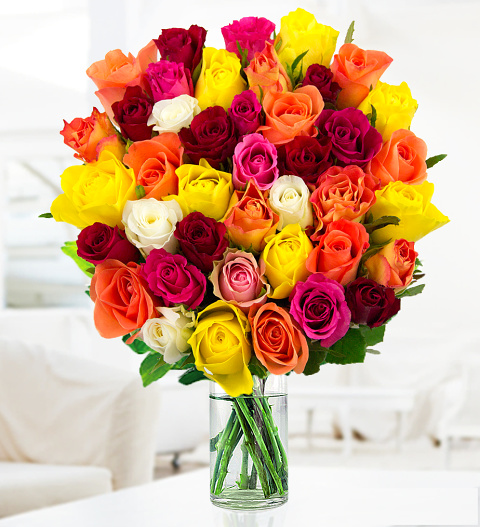 স্বাগতম
শিক্ষক পরিচিতি
পাঠ পরিচিতি
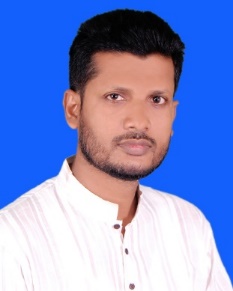 মোঃ মোস্তাফিজুর রহমান
সহকারী শিক্ষক
নিত্যানন্দপুর মাধ্যমিক বিদ্যালয়
হরিনাকুন্ডু,ঝিনাইদাহ
Email :  mustafig7@gmail.com
মোবাইল নং ০১৭১৪-৯৯৩৯৬২
শ্রেণিঃ 6 ষ্ঠ
বিষয়ঃ তথ্য ও যোগাযোগ প্রযুক্তি
অধ্যায়ঃ তৃতীয়
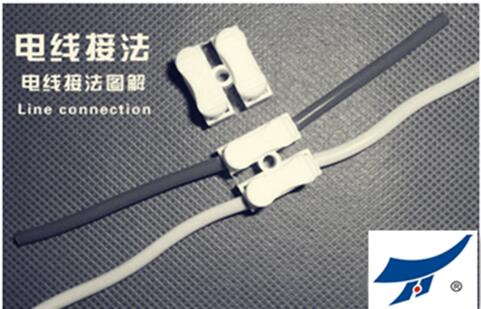 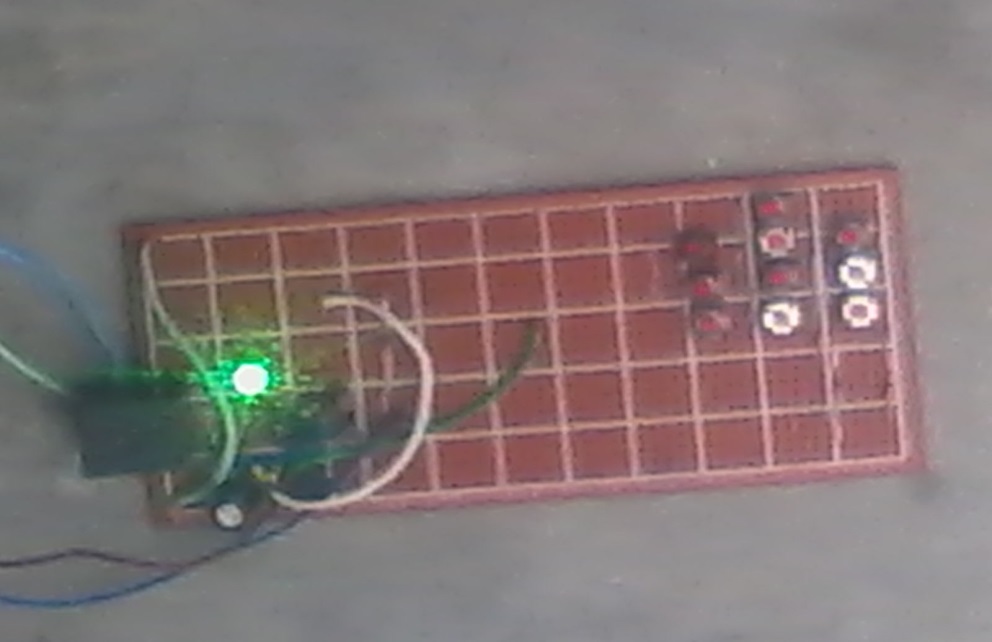 সঠিক বৈদুতিক সংযোগ
ভুল  বৈদুতিক সংযোগ
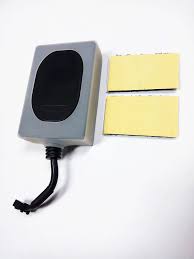 আজকের পাঠ

তথ্য ও যোগাযোগ প্রযুক্তির নিরাপদ ব্যবহার ।
শিক্ষনফল
১, তথ্য ও যোগযোগ প্রযুক্তির নিরাপদ ব্যবহার কি তা বলতে পারবে ,
২, তথ্য ও যোগাযোগ প্রযুক্তির কিছু কিছু যন্ত্রপাতি কেমন করে সুরক্ষা করা যায় তা ব্যাখ্যা করতে পারবে,
৩, কম্পিউটারের  বেশি সময় দিলে কোন সমস্যা হতে পারে কি-না  তা বর্ণনা করতে পারবে ।
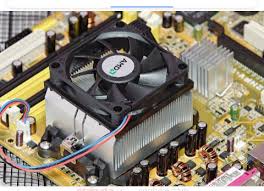 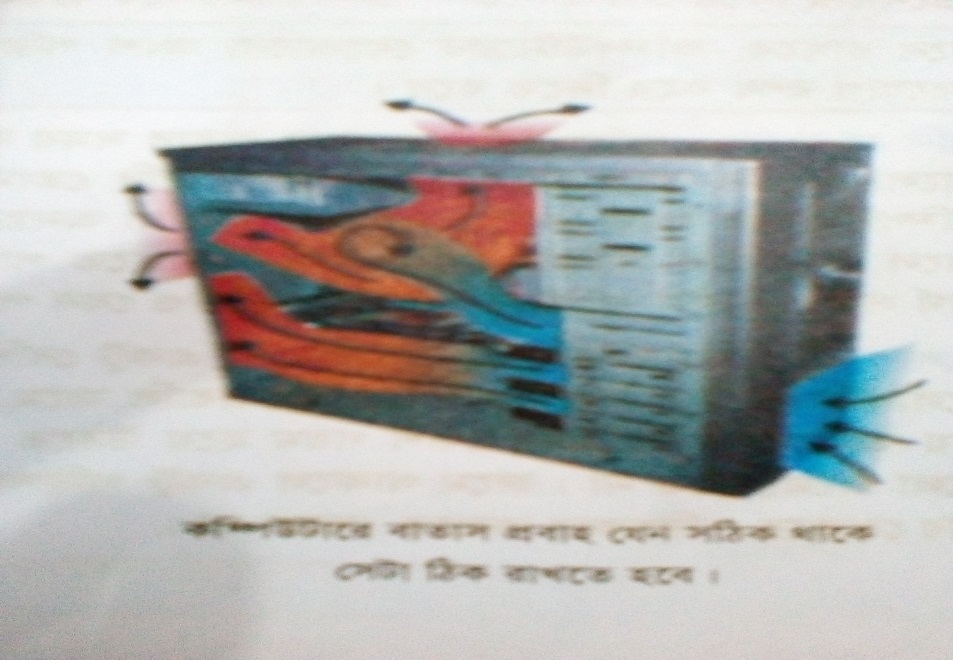 প্রসেসরকে ঠান্ডা করার জন্য তার ওপর ফ্যান লাগান হয় ।
কম্পিউটারে বাতাস প্রবাহ যেন সঠিক থাকে সেটা ঠিক রাখতে হবে ।
একক কাজ
কম্পিউটার ব্যবহারের ক্ষেত্রে সবাইকে কোন বিষয়ের প্রতি সতর্ক  থাকা উচিৎ?
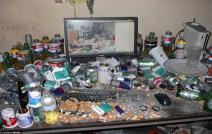 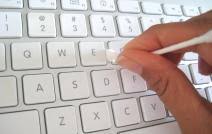 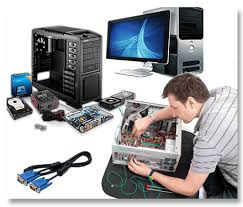 দলীয় কাজ
কম্পিউটার যন্ত্রপাতি কিভাবে রক্ষনাবেক্ষন করা যায় তা ব্যাখ্যা কর
মুল্যায়ন
১। কম্পিউটার সুরক্ষা করা যায় কিভাবে ?
২। আইসিটি যন্ত্রপাতির নিরাপদ ব্যবহার বলতে কি বোঝায় ?
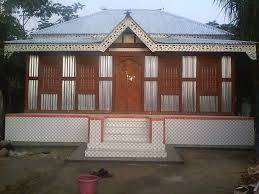 বাড়ির কাজ
তথ্য যোগাযোগ প্রযুক্তি ব্যবহারের ক্ষেত্রে ১০ টি নিরাপদ উপায় লিখে আনবে ।
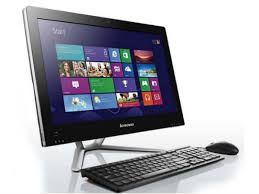 সবাই কে ধন্যবাদ